L’Identité PersonnelleCritère physique ou critère psychologique?
Introduction
Critère épistémique (symptôme) et critère métaphysique
C’est de l’eau car c’est liquide, inodore, incolore
C’est de l’eau car c’est de l’H2O
Il fera beau demain car le soleil est rouge ce soir
Il fait beau car le ciel est dégagé
C’est ma voiture car c’est le même modèle, la même couleur et elle est garée où je l’ai laissée hier
C’est ma voiture car elle n’a connu que peu de changements depuis mon acquisition
C’est Jean car il a le même visage et parle comme lui
C’est Jean car … c’est le même homme/c’est la même personne
Critère métaphysique de l’identité diachronique
Identité des objets
masses: mêmes constituants (existence continue de chacun)
Fleuves: source, lit
Artefacts: continuité spatio-temporelle (raquette)
Organismes: continuité du processus vital
Identité des personnes
Critère physique: continuité spatio-temporelle/du processus vital (même homme)
Critère psychologique: continuité de la conscience (mémoire et/ou traits psychologiques)
Intérêt pour le critère de l’identité numérique de nous-mêmes
En plus de l’intérêt (curiosité) théorique qui est commun avec les objets, nous tenons à savoir ce qui fait qu’une personne à T est la même personne qu’une personne à T’ parce que
Nous sommes des personnes…
Nos projets, attentes, etc, n’auraient pas de sens sans identité numérique entre la personne qui fait le projet et celle qui l’accomplit
Nos regrets, remords, etc., n’auraient pas de sens sans identité numérique entre la personne qui regrette et celle qui a accompli l’acte regretté
L’imputation morale et la rétribution des actes n’aurait pas de sens si la personne rétribuée n’est pas la même que celle qui a accompli les actes
Le critère psychologiqueDifficultés et réponses
L’argument en faveur du critère psychologique
Le prince et le savetier: échange des âmes (et des consciences) = échange des corps (Locke)
Brown et Robinson: Brownson est (identique à) Brown, échange des cerveaux = échange des corps (Shoemaker)
Dans les deux cas, la continuité psychologique est supportée par celle de la substance (âme, cerveau), mais elle est le critère de l’IP (et c’est un fait que la conscience dépende d’une substance)
Le critère de la mémoire
Si X a une expérience E à T1 et Y se souvient (peut se souvenir) à T2 d’avoir eu E à T1, alors X = Y
Si X à T1 = Y à T2, alors Y se souvient (peut se souvenir) à T2 des expériences de X à T1
On pourrait étendre le critère psychologique à la continuité des traits psychologiques (goûts, intérêts, opinions), mais aucun ne serait individuant
Le problème de la circularité
Y se souvient de E suppose
Phénoménologie : Y se représente E sur un certain mode (mémoriel)
Véracité du souvenir : E a eu lieu 
Effectivité du lien mémoriel (E cause, de la bonne manière, la représentation de E)
(Identité personnelle) Y se souvient de E seulement si E a été expérimenté par Y
Le problème de la circularité
Butler: « On devrait réellement penser qu’il va de soi que la conscience de l’identité personnelle présuppose, et par conséquent, ne peut pas constituer l’identité personnelle, pas plus que la connaissance, dans d’autres cas, ne peut constituer la vérité qui y est présupposée » (« On personal identity »)
La quasi-mémoire
Renoncer à la condition 4: quasi-mémoire
Phénoménologie : Y se représente E sur un certain mode (mémoriel)
Véracité du souvenir : E a eu lieu 
Effectivité du lien mémoriel (E cause, de la bonne manière, la représentation de E)
Shoemaker: P se souvient d’avoir été/fait A ssi P a été/fait A et cet état de chose est relié causalement à l’état présent de P qui a l’impression d’avoir été/fait A, P se quasi-souvient d’avoir été/fait A ssi P est dans l’état présent de quelqu’un qui se souvient d’avoir été/fait A
Le problème de la transitivité
Le brave officier de Thomas Reid
« Supposez un brave officier qui, étant enfant, a été fouetté à l’école pour avoir dérobé des fruits dans un verger, qui, au cours de sa première campagne, a réussi à prendre un étendard à l’ennemi, et qui a été fait général à un âge avancé. Supposez également, ce qui est dans l’ordre du possible, que, lorsqu’il prit l’étendard, il était conscient d’avoir été fouetté à l’école et que, lorsqu’il fut nommé général, il était conscient d’avoir pris l’étendard mais n’avait absolument plus conscience d’avoir été fouetté.
Cela étant posé, il s’ensuit, d’après la doctrine de M. Locke, que celui qui a été fouetté à l’école est la même personne que celui qui a pris l’étendard et que celui qui a pris l’étendard est la même personne que celui qui a été fait général D’où il s’ensuit, s’il existe une vérité logique, que le général est la même personne que celui qui a été fouetté à l’école. Mais le général n’a plus conscience d’avoir été fouetté ; par conséquent, d’après la doctrine de M. Locke, il n’est pas la personne qui a été fouettée. D’où il s’ensuit que le général est, et en même temps n’est pas, la même personne que celui qui a été fouetté à l’école » (Essays on the Intellectual Powers of Man III, 6)
Le problème de la transitivité
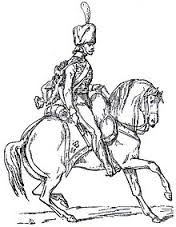 Se souvient
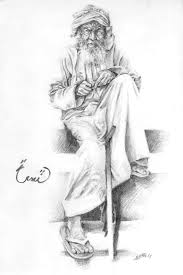 Se souvient
=
=
Ne se souvient pas
≠
Connexion et continuité
Connexion psychologique : une personne P est connectée à un état mental X ssi il y a une relation directe (mémoire) entre P et X
Continuité psychologique : une personne P est continue avec un état mental X ssi il y a une chaîne continue de connexions fortes (mémoire) qui relient P à X
La continuité est transitive (relation ancestrale)
Le problème de la transitivité
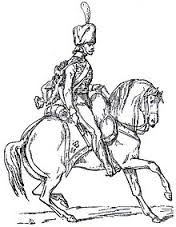 Est continu avec (se souvient)
Est continu avec (se souvient)
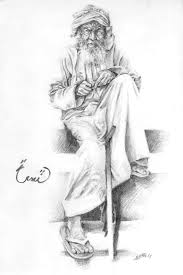 =
=
Est continu avec
=
L’objection de la duplication
Dissociation substance – personne (conscience) et duplication
Si la continuité psychologique est le seul critère, et même si toute conscience suppose une substance pour la porter, faut-il que ce soit toujours la même substance pour la même conscience? 
Si oui: l’identité n’est-elle pas (aussi) assurée par cette substance?
Si non: il est possible que deux individus soient la suite psychologique d’un seul individu. Mais ils ne peuvent être identiques au premier et distincts entre eux
Télétransport
Le télétransporteur : version non branchante (le voyage copie/numérise le corps et le détruit) et version branchante (le télétransporteur copie le corps sans le détruire)
La personne à l’arrivée est-elle identique à la personne au départ ?
La personne survit-elle ?
Duplication
J’ai conscience 
de faire A
Je me rappelle avoir fait A (eu csc de faire A) à T1
Je me rappelle avoir fait A (eu csc de faire A) à T1
Y
X est la même personne que Y
X est la même personne que Z
Y n’est pas la même personne que Z
X
T1
T2
Z
Le critère corporel et l’objection de la fission cérébrale
L’objection de la duplication donne du crédit au critère physique: le cerveau assure l’IP. 
Mais quelle quantité de cerveau? Ce qui est nécessaire à la continuité psychologique?
Hypothèse de la fission cérébrale: séparation des deux hémisphères, qui permettent chacun la continuation psychologique de l’individu original
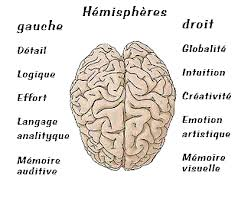 Echec du critère corporel?
La double transplantation (Wiggins) et la fission de la personne. Dans un cas de double transplantation (de chaque hémisphère) dans deux corps, trois possibilités:
la personne ne survit pas/elle n’est identique à aucun des deux
la personne survit dans l’un des deux/elle est identique à l’un des deux
la personne survit dans les deux (mais elle n’est identique à aucun des deux)
Généralisation du problème
Les trois spectres (on fait varier la modification de la personne) : physique, psychologique, combiné

il y a une limite stricte (non-réductionniste)
la personne reste la même (non-réductionniste)
la question est vide, l’identité est indéterminée (réductionniste)
Des solutions
1. Continuité sans branchement
Si la continuité n’est pas « branchante » Y est identique à X si Y continue X
Y
X
2. Continuant le plus proche
Si la continuité est branchante, Y est identique à X si Y est le continuant le plus proche de X
Y
1) X = Y
X
2) X = Y
3) X ≠ Y, cesse d’exister
3. Habitants multiples
La ‘fission’ révèle qu’il y avait plusieurs personnes qui se sont séparées au moment de la fission (comme une route peut avoir un tronçon commun à deux trajets)
Paris
Nantes
Lyon
3.bis Parties temporelles
Personne A
A et B coïncident jusqu’à T2 (enfance) puis se séparent
Personne B
T1                                        T2						T3
4. La personne comme universel
La personne est un universel qui peut être réalisé ou instancié par plusieurs individus (substances)
Pas d’identité numérique de la personne mais seulement une identité spécifique
Cf. les anges de Thomas d’Aquin: chacun est une espèce (mais pas de matière pour la multiplier)
Cf. Les substances de Duns Scot: chacune a une différence formelle (Socratéité) + principe des indiscernables
5. L’âme
Argument de Swinburne
Dans un cas de fission, la personne (moi) ou bien est identique à l’un des deux, ou bien a disparu
Il est impossible que la question soit indéterminée
Si le critère de l’identité personnelle est le critère psychologique, ou le critère corporel, la question peut être indéterminée
Il faut donc un autre critère qui permette de répondre à la question (que suis-je devenu?)
Ce ne peut être que quelque chose de simple (non fissible)
C’est (ce que l’on appelle) une âme
La dissolution de l’IP
Continuité et identité
La continuité (transitive) assure la survie, mais ne peut pas assurer l’identité numérique (possibilité de fission, et de fusion)
La question de l’identité numérique peut être indéterminée (bateau de Thésée), sans que cette indétermination tienne à notre ignorance: nous savons tout, mais le critère ne s’applique pas
Pas grave: l’identité n’est pas aussi importante que la survie
L’argument de D. Parfit
Nous nous soucions de notre survie, de notre (bien-être) futur, de la réalisation de nos actions, ainsi que de notre passé
Si nous nous soucions de notre identité dans le temps, c’est parce que nous pensons que la survie est fonction de l’identité
Certains cas (imaginaires le plus souvent) manifestent que la continuité psychologique peut demeurer sans l’identité
Dans ces cas, nous accordons plus d’importance à la continuité psychologique qu’à l’identité, et nous pensons que nous survivons
Donc la survie n’est pas fonction de l’identité (nous nous trompons)
Donc l’identité n’est pas ce qui importe
L’important est la relation de continuité psychologique
Quatre thèses
1) L’identité est la continuité non-branchante
Nous ne sommes pas des entités séparées, en dehors de nos corps et de nos cerveaux, et de plusieurs événements mentaux et physiques reliés entre eux. Notre existence suppose seulement l’existence de nos corps et de nos cerveaux, et la réalisation de nos actions, de nos pensées, et l’occurrence d’autres événements physiques et mentaux. Notre identité suppose seulement (a) la relation R – connexion et/ou continuité psychologique – avec la cause appropriée (b) le caractère ‘non-branchant’ de la relation entre une personne et deux autres personnes futures.
Quatre thèses
2) L’identité (personnelle) est parfois indéterminée
Il n’est pas vrai que notre identité est toujours déterminée. Je peux toujours demander ‘vais-je mourir ?’ Mais il n’est pas vrai que dans chaque cas cette question doive avoir une réponse, qui doive être Oui ou Non. Dans certains cas la question est vide.
Quatre thèses
3) L’unité de la conscience ne réclame pas l’identité
Il y a deux unités à expliquer : celle de conscience à tout moment, et celle de toute une vie. Ces deux unités ne peuvent pas être expliquées en soutenant que différentes expériences sont vécues par la même personne. Ces unités doivent être expliquées en décrivant les relations entre ces expériences, et leurs relations au cerveau de la personne. Et nous pouvons faire référence à ces expériences, et décrire complètement leurs relations, sans poser que ces expériences sont vécues par une personne.
Quatre thèses
4) L’identité n’est pas ce qui importe
L’identité personnelle n’est pas ce qui importe. Ce qui importe fondamentalement, c’est la relation R, avec n’importe quelle cause. Cette relation est ce qui importe même lorsque, comme dans le cas où une personne a la relation R avec deux autres personnes, la relation R ne garantit pas l’identité personnelle. Deux autres relations ont une certaine importance : la continuité et la ressemblance physiques. (d’après Reasons and Persons, p. 216-217)
Hume et l’Identité Personnelle
L’idée du moi est vide
L’idée d’identité diachronique des objets vient d’une fusion des impressions
La mémoire est cause et signe de ce que nous appelons l’identité personnelle
Le moi comme théâtre et comme république
Voir handout et textes
Restauration de l’idée de personne
Considérations historiques
- La notion de prosopon/persona : masque de théâtre, rôle au théâtre, rôle dans la vie (Stoïciens)
« Souviens-toi que tu es l’acteur d’un rôle, tel qu’il plaît à l’auteur de te le donner : court, s’il l’a voulu court ; long, s’il l’a voulu long ; s’il veut que tu joues un rôle de mendiant, joue-le naïvement ; ainsi d’un rôle de boiteux, de magistrat, de simple particulier. C’est ton fait de bien jouer le personnage qui t’est donné ; mais de le choisir, c’est le fait d’un autre » (Epictète, Manuel 17 ; cf. Entretiens II, 9 : rôle d’homme)
Considérations historiques
La notion de rôle dans un prétoire, la personne juridique comme sujet de droits, 
finalement la personne comme individu humain
Théologie chrétienne : Trinité (Personnes divines), Incarnation, ange (personne immatérielle)
« la personne est une substance individuelle de nature rationnelle » (Boèce , Liber de persona et duabus naturis contra Eutychen et Nestorium, 2)
 Idée d’âme, de vie éternelle
Considérations historiques
- La perspective morale
Kant :  « La personne est ce sujet dont les actions sont susceptibles d’une imputation. La personnalité morale n’est donc rien d’autre que la liberté d’un être raisonnable soumis à des lois morales (tandis que la personnalité psychologique n’est que la faculté de devenir conscient de sa propre identité à travers les différents états de son existence) «  (Introduction à la Métaphysique des mœurs, IV ; Ak VI, 223)
« Dans le système de la nature, l’homme (homo phaenomenon, animal rationale) est un être de médiocre importance et il a en commun avec les autres animaux, en tant que produits de la terre, une valeur vulgaire (pretium vulgare). Le fait qu’il ait un entendement qui l’élève au-dessus d’eux et qu’il puisse se fixer à lui-même des fins, même cela ne lui confère qu’une valeur extrinsèque d’utilité (pretium usus), à savoir la valeur par laquelle un homme l’emporte sur un autre ; c’est-à-dire qu’il a un prix comme une marchandise dans le commerce qu’il entretient avec ces animaux pris comme des choses, commerce où il n’a pourtant qu’une valeur inférieure à celle de l’équivalent universel, l’argent, dont la valeur est pour cette raison appelée éminente (pretium eminens).
Seulement, considéré comme personne, c’est-à-dire comme sujet d’une raison moralement pratique, l’homme est au-dessus de tout prix, car en tant que tel (homo noumenon), il convient de l’estimer, non pas simplement comme un moyen pour les fins d’autrui – pas même pour les siennes propres – mais au contraire comme une fin en soi-même, c’est-à-dire qu’il possède une dignité, (une valeur intérieure absolue) par laquelle il force au respect de lui-même toutes les autres créatures raisonnables, qui lui permet de se mesurer avec toute autre créature de cette espèce et de se considérer sur un pied d’égalité avec elle (Doctrine de la vertu 11, Ak VI, 434-5)
La personne comme phase
Le concept de la personne comme conscience de soi, flux d’états de conscience, portés par une substance (ou plusieurs), est celui d’une phase de cette substance
Elle n’est pas forcément coextensive à l’existence de cette substance
Sa continuité (identité) n’est pas forcément liée à celle de cette substance
Elle n’est pas forcément portée par une seule substance
Son identité n’est pas toujours déterminée
Sa continuité (survie) importe plus (à elle-même) que l’identité de la substance
 personnalité plus que personne?
La personne comme hypostase (substance)
Idée qu’une personne est une substance dotée de propriétés (pouvoirs) personnelles (raison, mémoire, etc.)
La conception simple (Swinburne, Descartes) : la personne est une âme (simple) 
Critère d’identité : P2 à t2 est la même personne que P1 à t1 ssi l’âme de P2 est l’âme de P1
La conception complexe, animaliste ou humaniste: la personne est l’individu humain
Critère d’identité: P2 à t2 est la même personne que P1 à t1 ssi P2 est le même homme que P1
Nécessité d’un concept de sorte
Pour identifier les individus, les dénombrer, les réidentifier dans le temps, il faut disposer d’un concept de sorte (donnant un principe d’activité, organisme: activité vitale)
Le concept de personne (sujet de conscience) n’est pas un concept de sorte naturelle
Mais la conception de la personne comme hypostase peut hériter des caractéristiques de la sorte à laquelle appartient l’hypostase: notion de personne humaine
Le choix à faire
Ou bien l’on s’en tient à l’idée de conscience de soi, et au concept de personne comme concept de phase, ce qui conduit à une divergence possible de la personne et de l’être humain et à la dissolution de l’identité personnelle.
Ou bien l’on tient – avec le sens commun / le langage ordinaire – que la notion de personne est d’abord celle de personne humaine, donc que l’identité de la personne est celle de l’être humain
Sur quelle base faire ce choix?
Correction et efficacité dans la description
Résistance aux objections philosophiques
Correspondance avec les jugements moraux sur l’imputabilité, et sur la dignité/le respect dû aux personnes
Retour sur l’objection de la fission cérébrale
Idée acceptable de changement de corps ou d’esprit, vs idée confuse. Charme des récits de changement de corps (Les voyages de Gulliver III, 6)
La leçon à tirer des cas extrêmes : androïdes et greffés du cerveau sont-ils des artefacts ? Limites de l’application du concept de personne/d’homme.
La quasi-mémoire (Shoemaker, Parfit) : la fission du cerveau de Brown avec double transplantation dans les jumeaux Robinson: Brownson(1) et Brownson(2) se quasi-souviennent de la vie de Brown
Le concept de quasi-mémoire à l’épreuve
« J’ai une quasi-mémoire exacte d’une expérience passée si (1) il me semble me souvenir avoir eu cette expérience, (2) quelqu’un a eu cette expérience et (3) ma mémoire apparente dépend causalement, de la bonne manière, de cette expérience » (Parfit, Reasons and Persons, 221)
Comment rendre compte de ‘se souvenir de cette expérience’ ? Sinon en disant qu’on se la représente et qu’on la place dans sa vie ? Mais alors l’identité est réimportée
La QM doit partager quelque chose de la nature de la mémoire réelle (sinon on perd ce qu’on voulait sauver). Il ne suffit pas de croire se souvenir, ni qu’il y ait un lien causal (on me l’a dit), mais que ce lien soit de la bonne sorte
Si l’on parvient à cette bonne sorte, peut-on avoir une QM sans identité, sans que la QM implique l’identité (il faut une explication de la QM qui permette la non-identité)
Peut-on définir la QM sans définir la QM exacte? (la mémoire n’est pas nécessairement exacte)
Conclusion
Notre concept est d’abord celui de personne humaine, individu de l’espèce humaine, donc d’un animal doté de pouvoirs particuliers (langage, culture, art, morale, et donc mémoire, sens de l’identité-autobiographie, passions-émotions, personnalité + dimension sociale). Identité diachronique : homme
Le concept de personne est-il co-extensif à celui de substance de la sorte en question ou limité à une phase de cette substance ? Renvoie-t-il à l’exercice actuel ou proche des capacités personnelles ou seulement à l’existence de ces capacités ? Admet-il des degrés ou est-il absolu ? 
Importance morale, mais on ne saurait régler les questions morales par la définition de la personne: c’est plutôt le contraire. Les jugements moraux contribuent à façonner le concept de personne.